http://cogsci.bme.hu/~gkovacs/gyulakovacs/Teaching.html
Kognitív idegtudomány
Introduction to neurosciences for MSs.
Látás 5.
Ventral and Dorsal pathways
Do you really want to study vision?
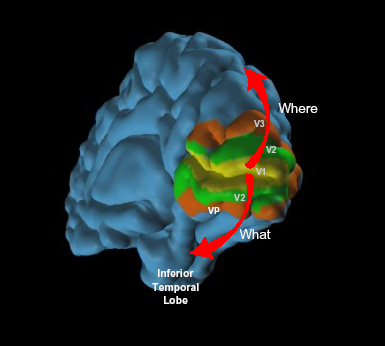 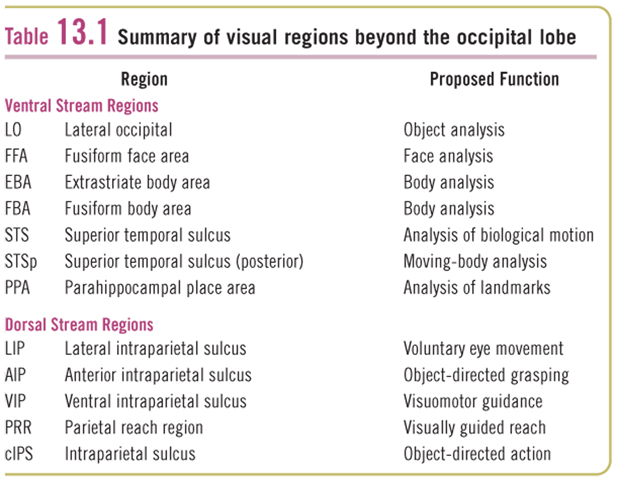 Ventral pathway
V4
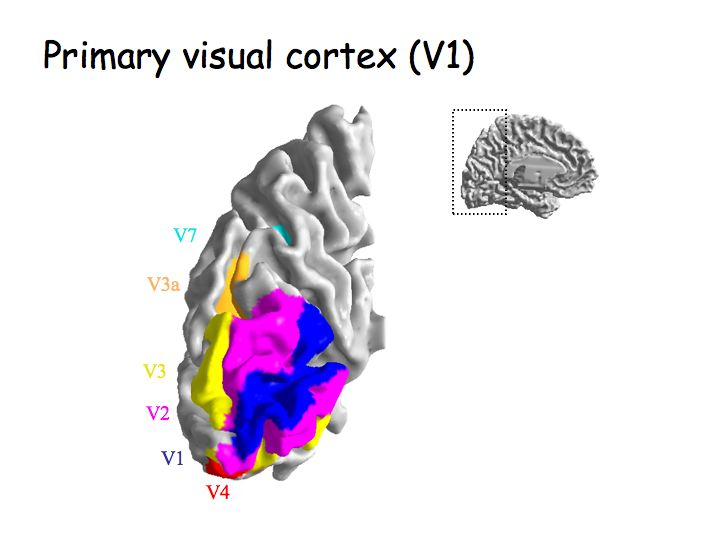 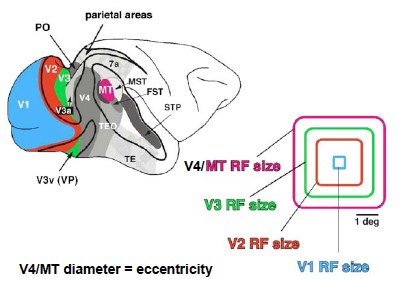 V4
Zeki
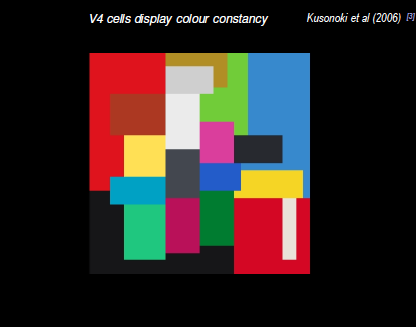 Area V4
Colour recognition
 Individual neurones in V4 respond to a variety of wavelengths
 Also some coding for orientation (may be colour specific)
 PET studies show
 more activation in V4 to coloured pattern than to grey tone
 no difference if coloured pattern is stationary or moving 
 Achromatopsia
 damage to V4 causes an inability to perceive colour
 patients “see the world in black and white”
 also an inability to imagine or remember colour
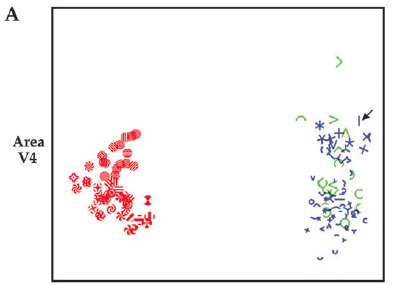 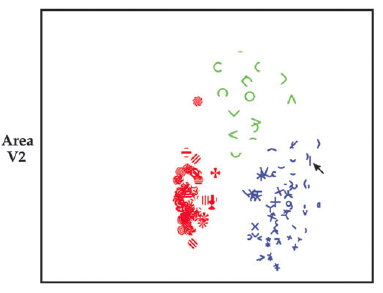 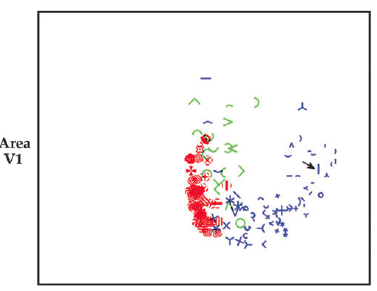 Multidimensional scaling
Hegde and van Essen,2006
The inferotemporal cortex
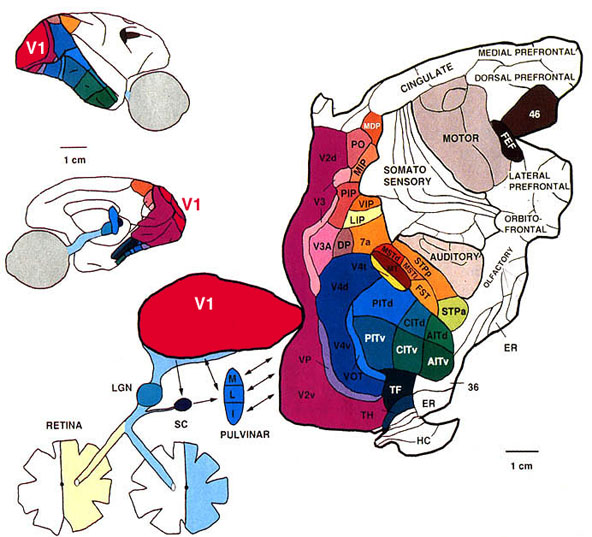 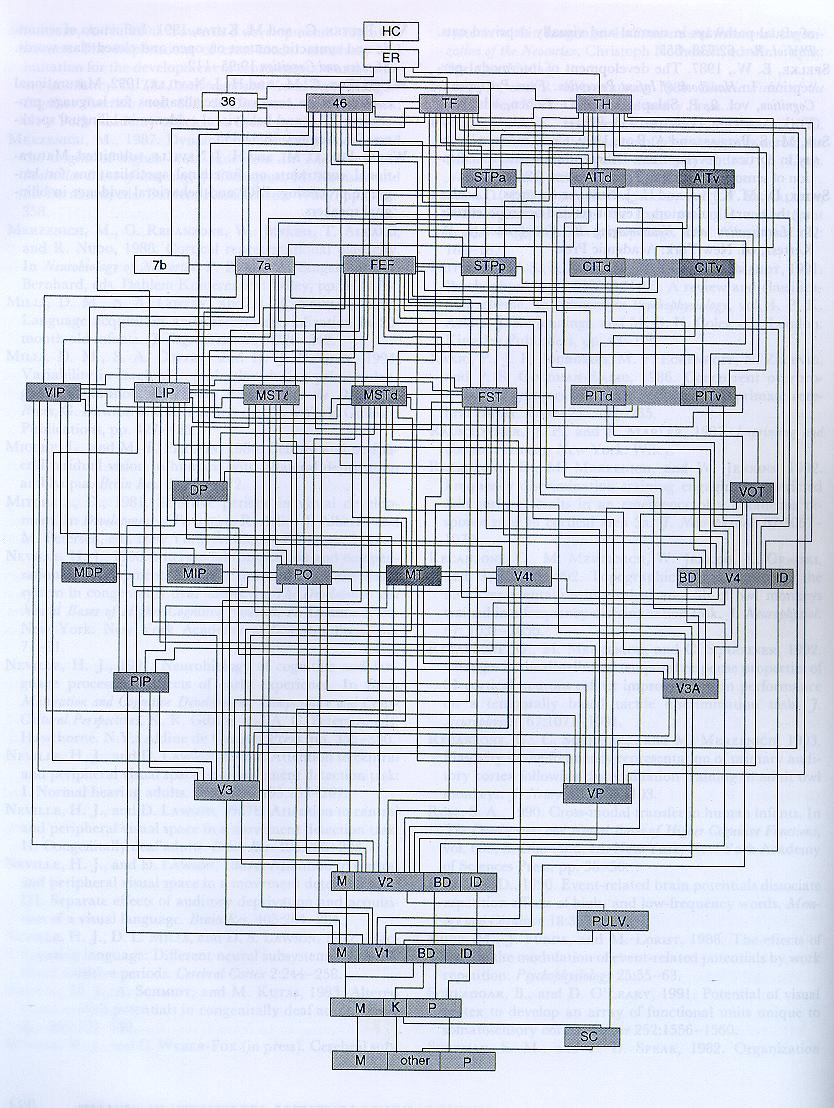 Computational Problems in Object Recognition
Hierarchical coding hypothesis
Object defined by Gnostic (or grandmother) cell? single neuron that represents"granny" activated by outputs from increasingly more complex detectors. NO!
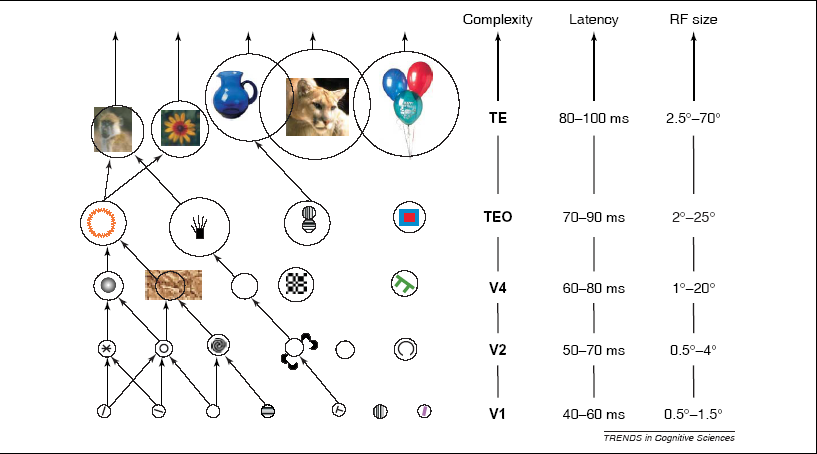 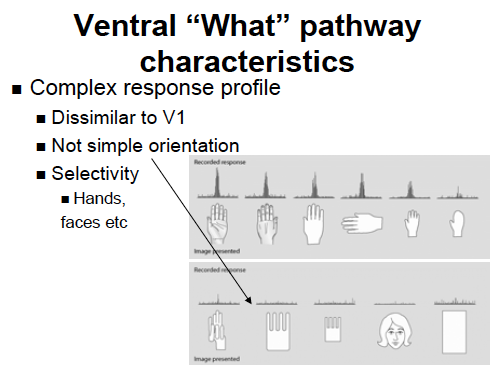 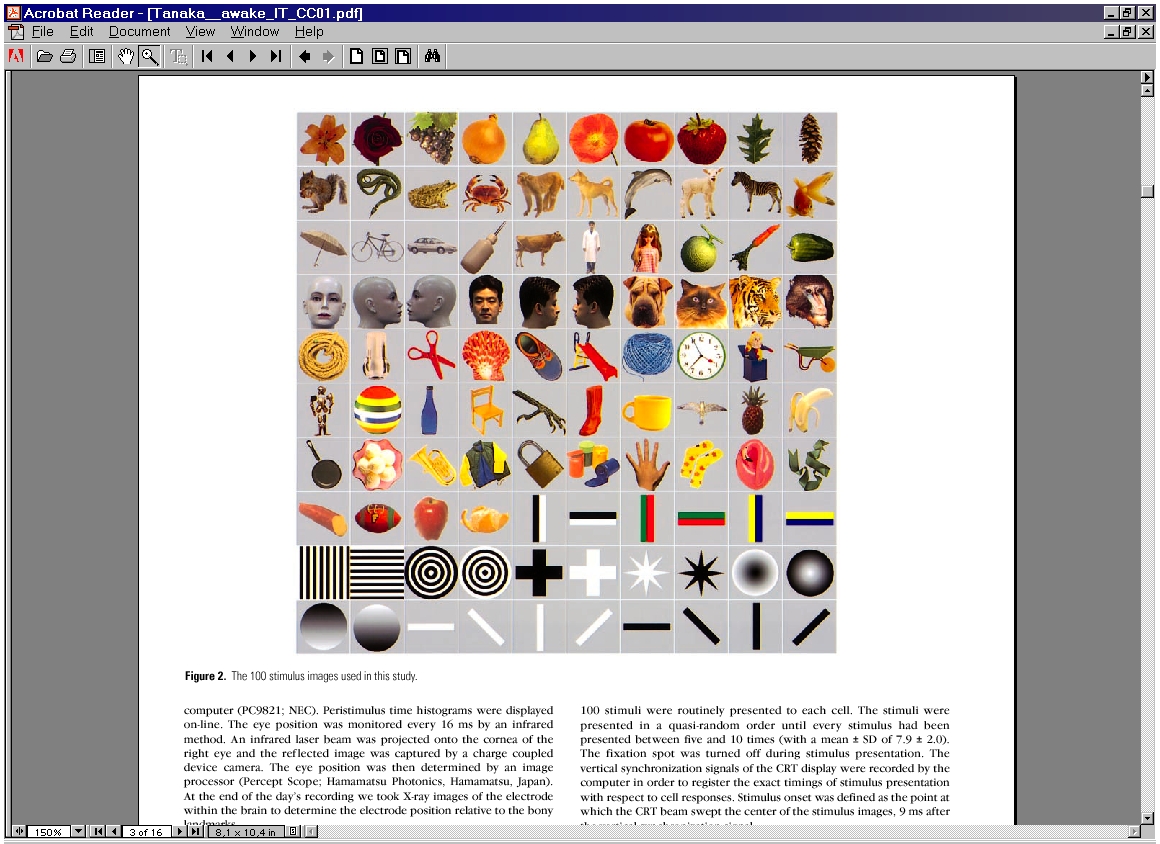 Tamura and Tanaka, 2001
Complex shapes
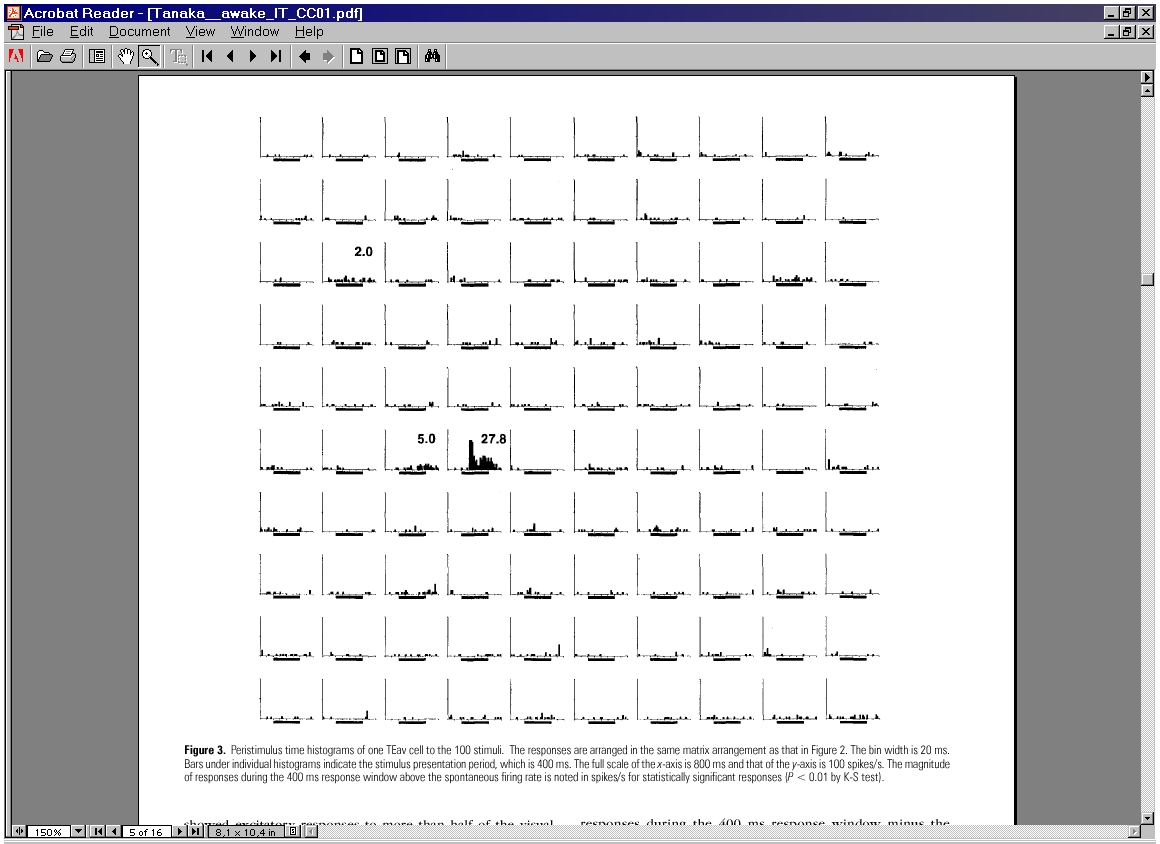 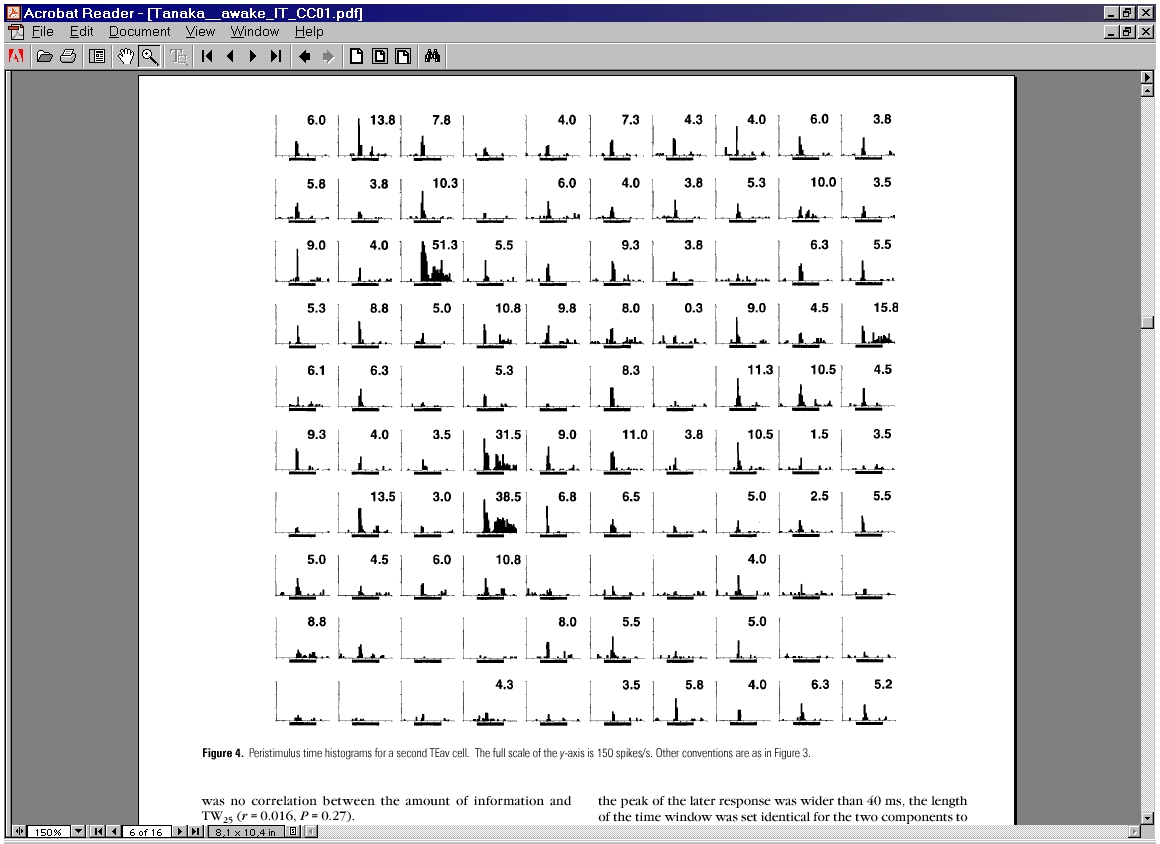 Face Selective Cells
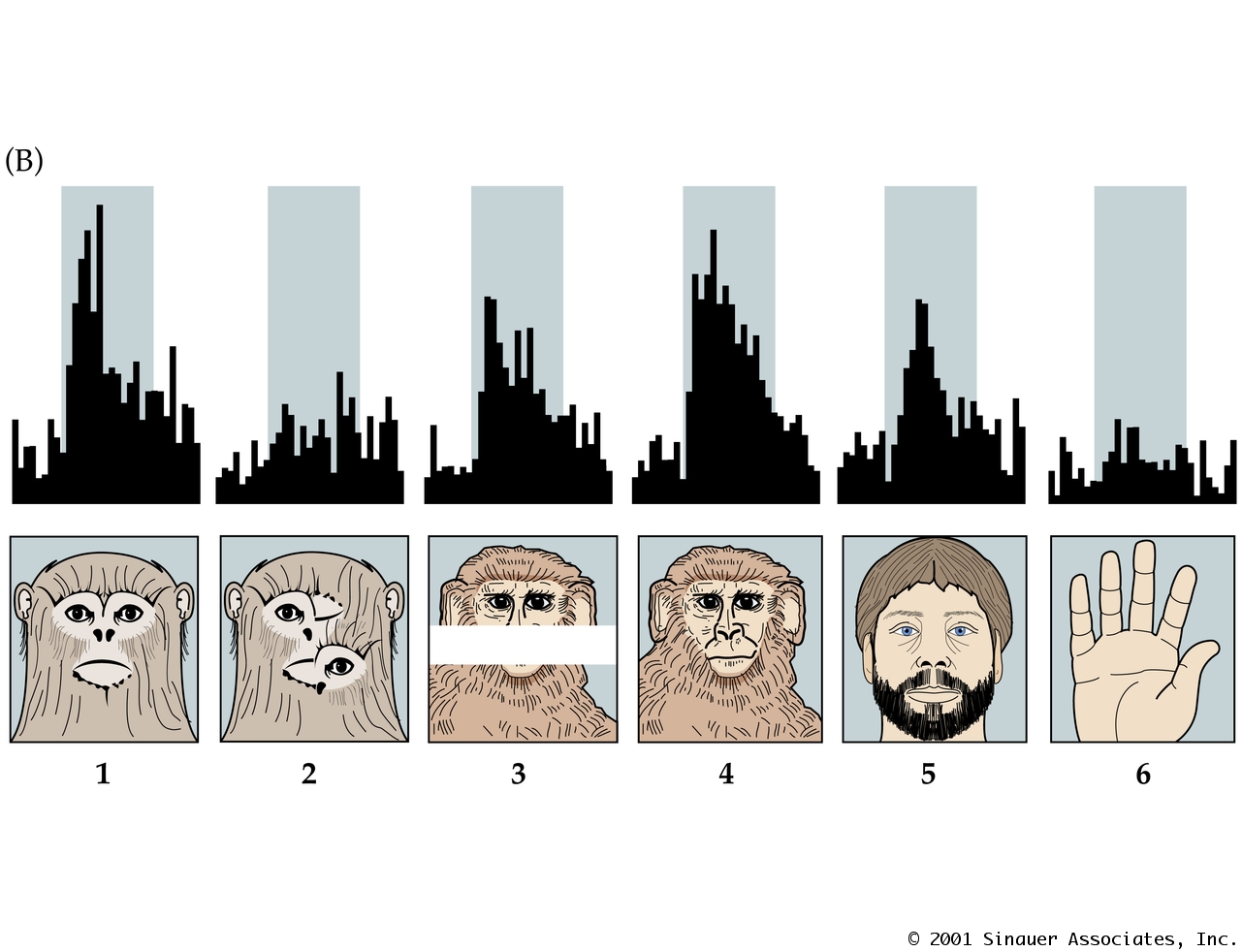 Face sensitive cells are often view dependent
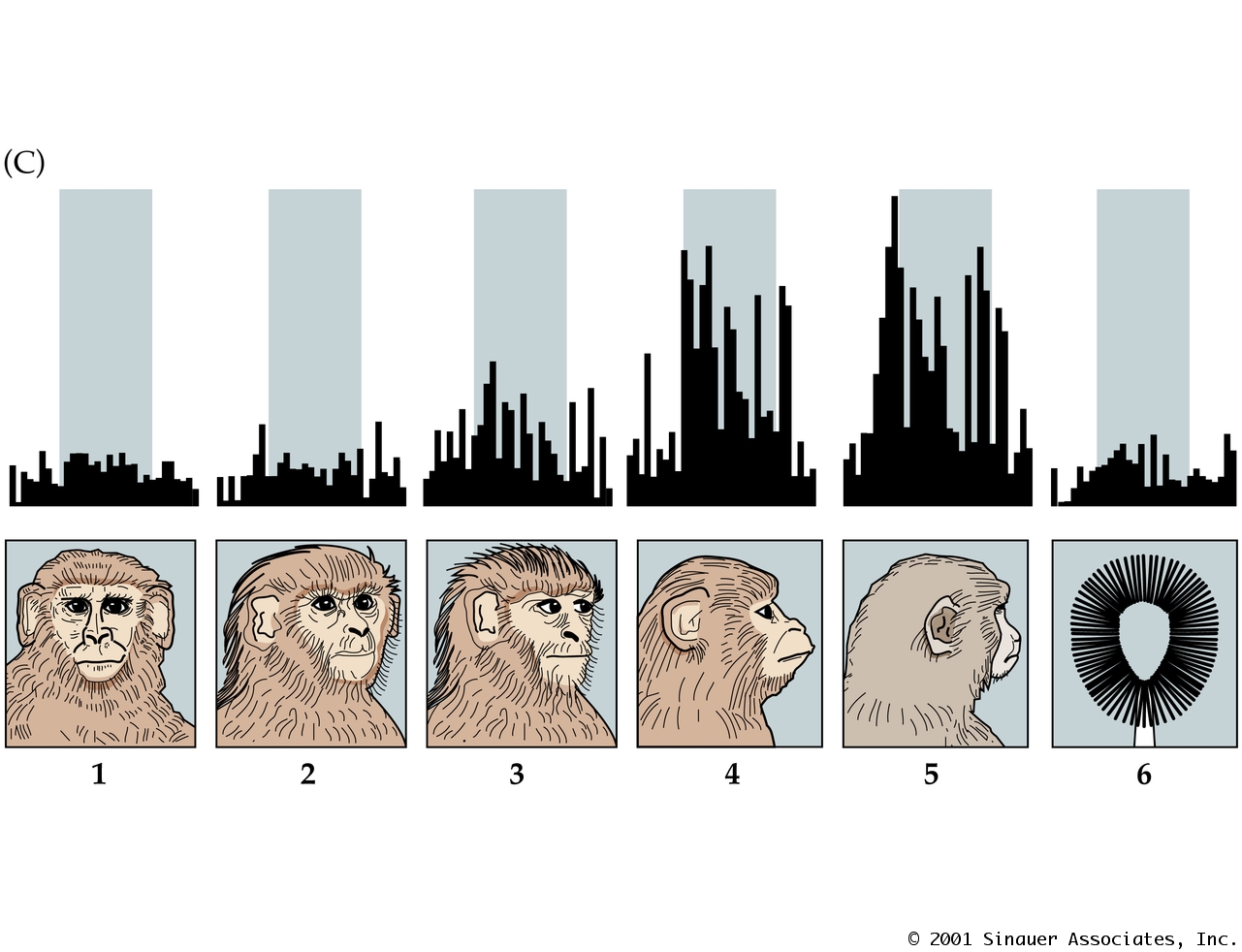 Tanaka
-clustering of similar cells
-Columnar organization
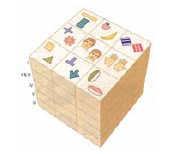 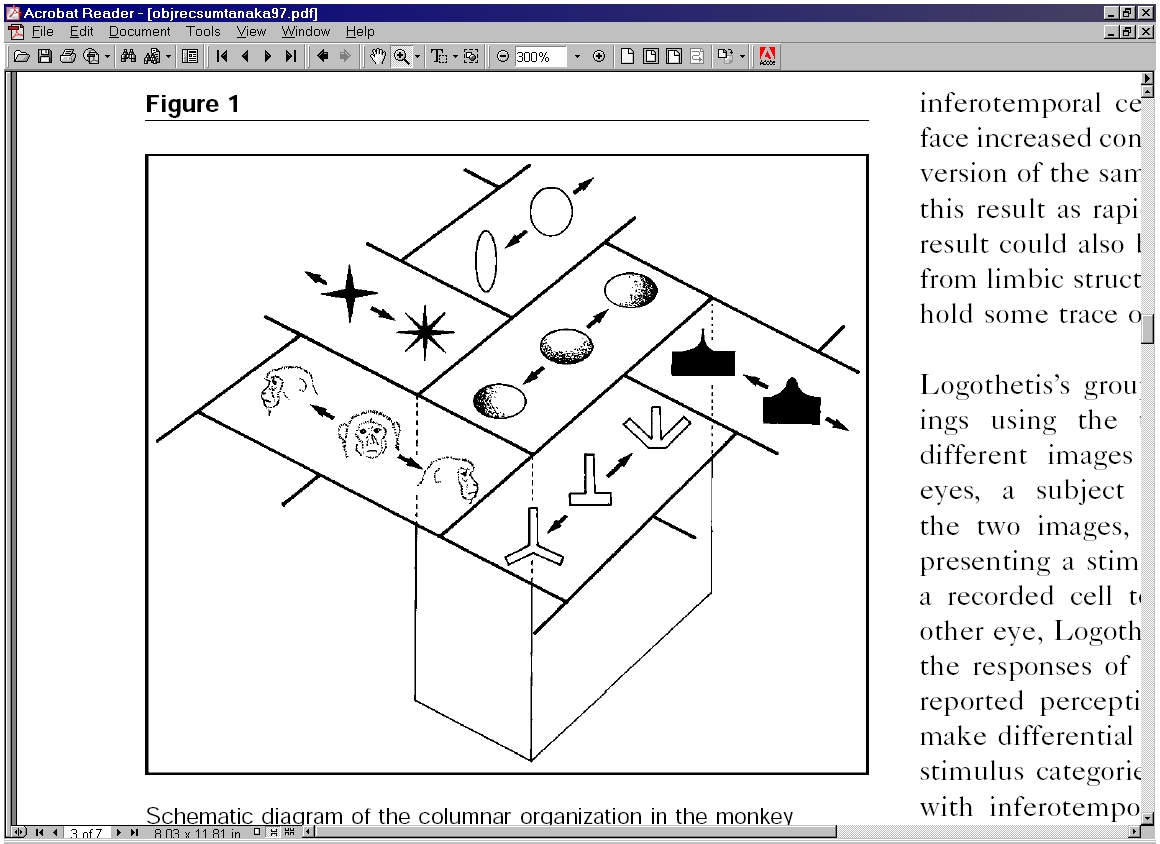 Tsunoda et al, 2001
-Different, but related features 
activate overlapping columns
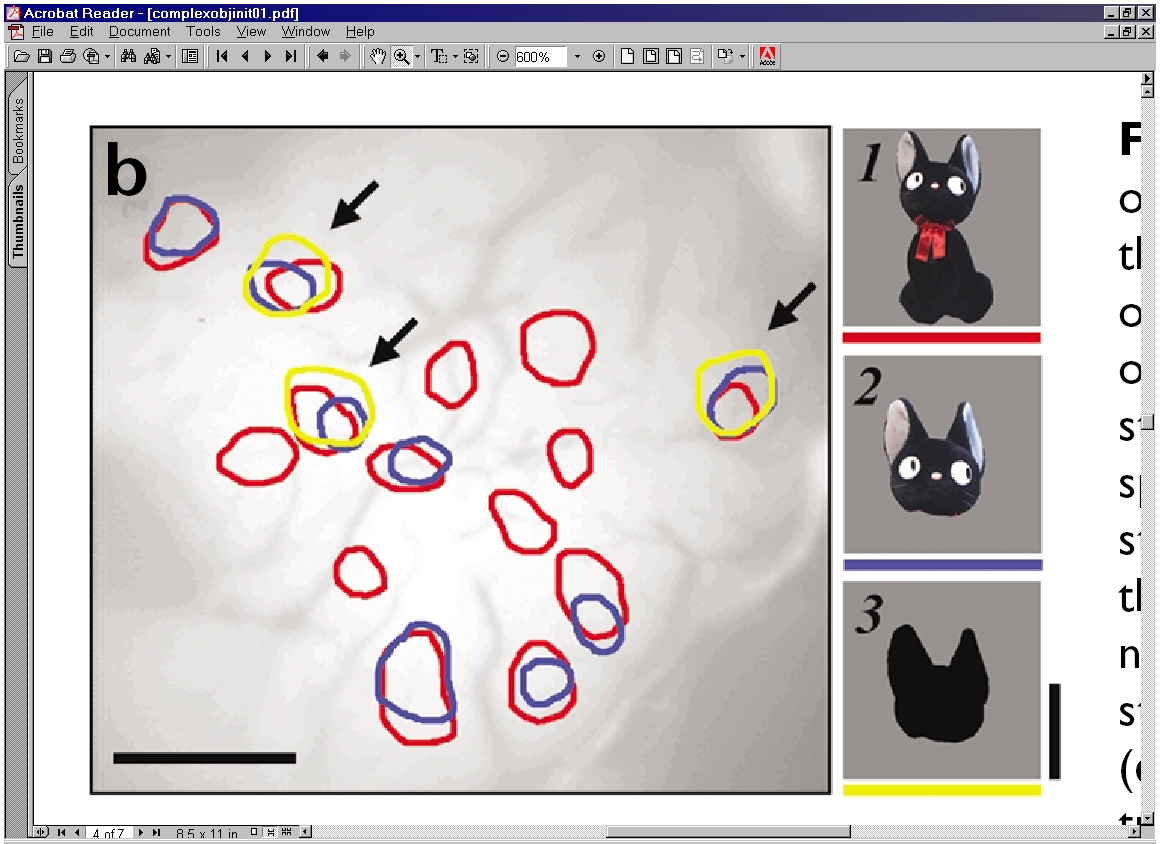 -Coding					Quiroga et al, 2005
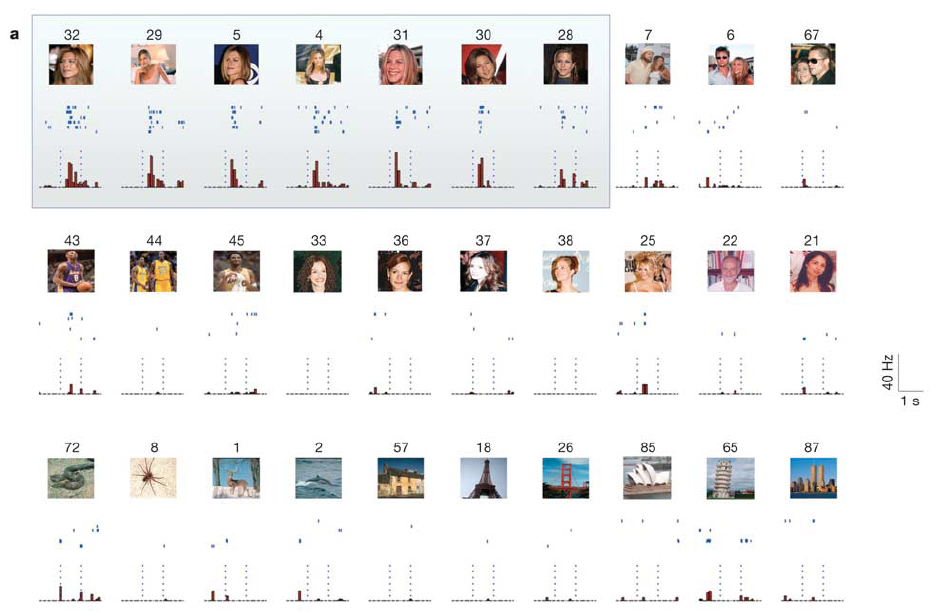 -Gnostic units?
	Cardinal or pontificial neurons-grandmother cells

	 1 neuron – 1shape?
NO!
	1 neuron - n shapes?  (see before)
	n neurons – 1 shape? ...
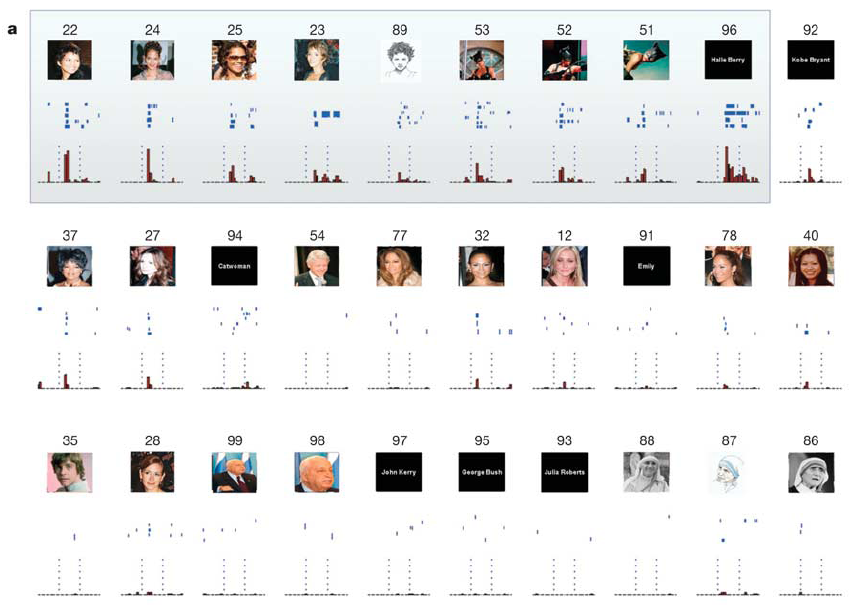 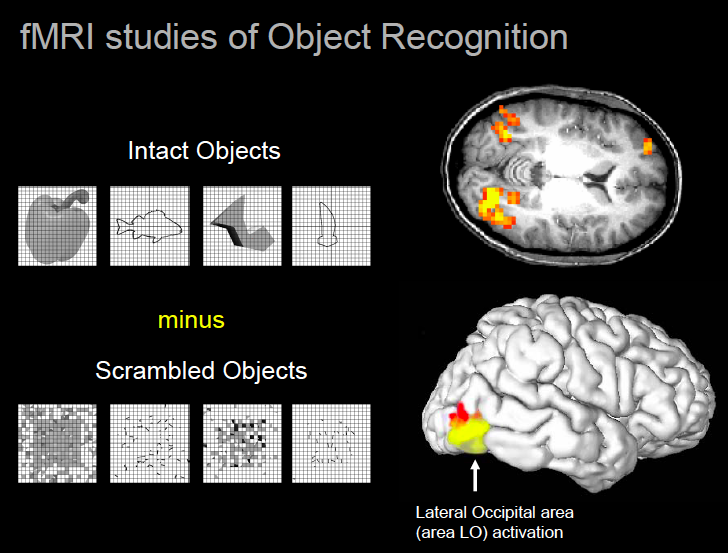 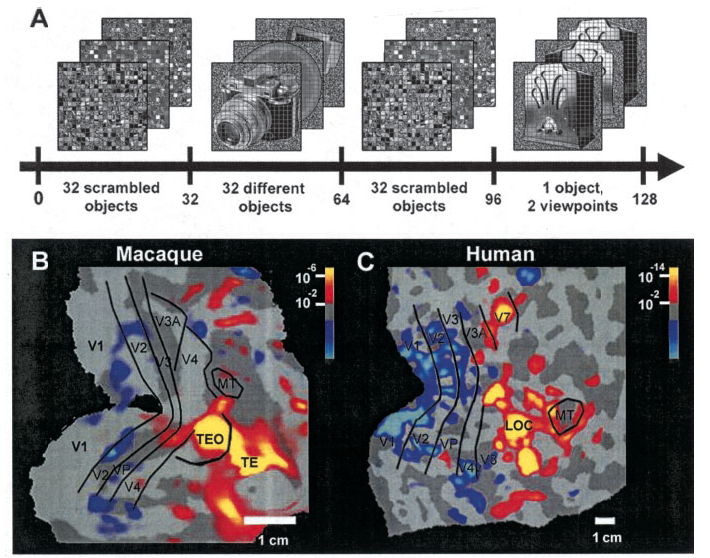 Tootel et al, 2003
Human ventral areas
LO- Lateral occipital cortex
FFA- fusiform face area
OFA- occipital face area
EBA – extrastriate body area
FBA- fusiform body area
PPA- parahippocampal place area
FFA - human
fMRI: FFA- fusiform face area
We contrast the activations obtained during presentation of faces with that of other
Objects or scrambled faces
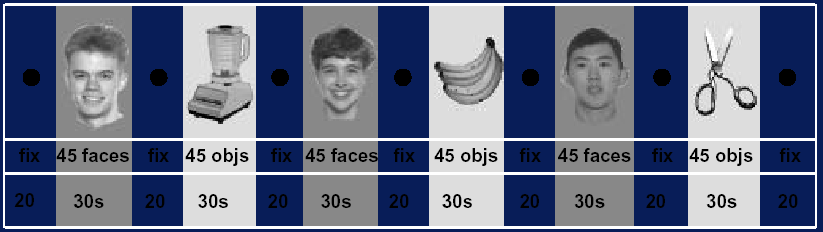 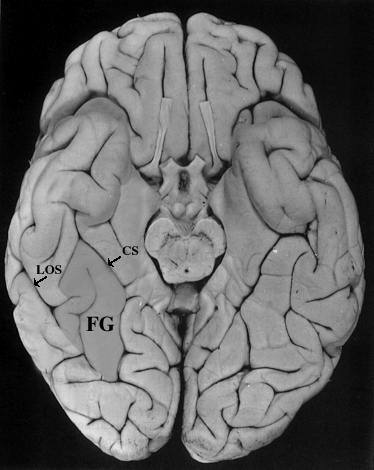 Nancy Kanwisher (MIT)
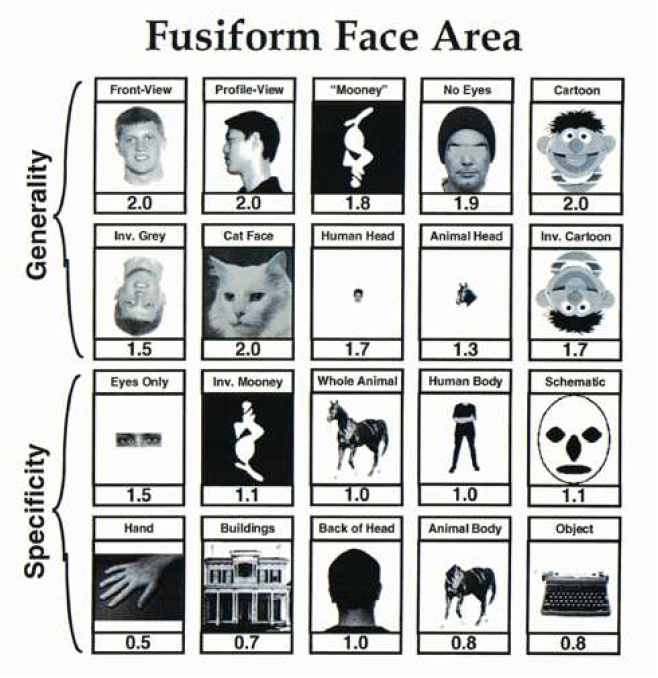 What activates the FFA?
Kanwisher & her colleagues have probed the type of stimuli that activate this region
Strong response:  Frontal shots, profiles, cartoon faces, inverted faces?!, inverted cartoon faces, cat faces, faces with no eyes, & eyes alone.
Weak response: Schematic faces, animal bodies, houses, back of head.
FFA appears broadly tuned to face like stimuli
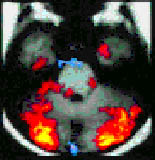 What activates FFA?
A face is the sum of…
External features		parts		      configuration
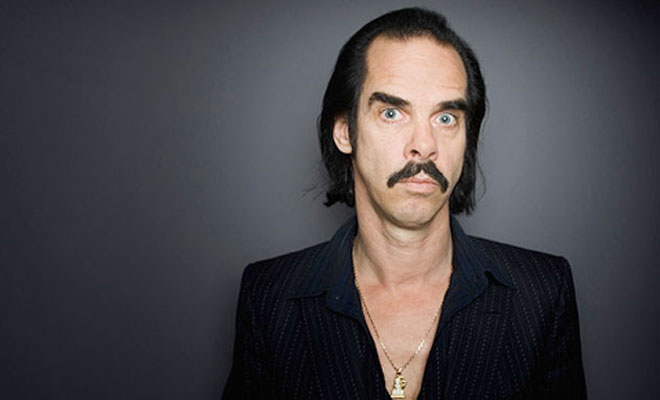 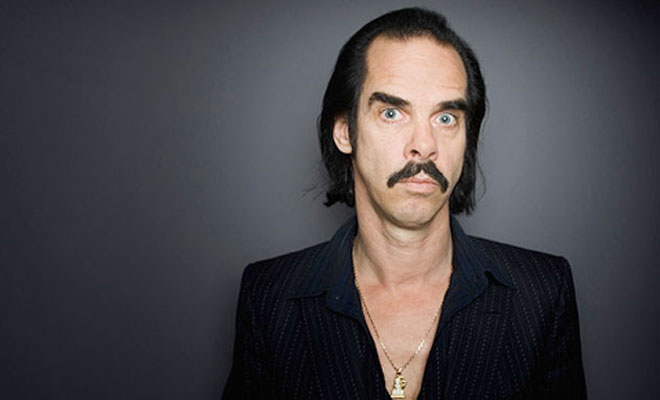 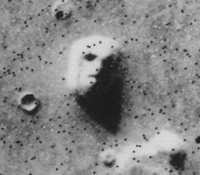 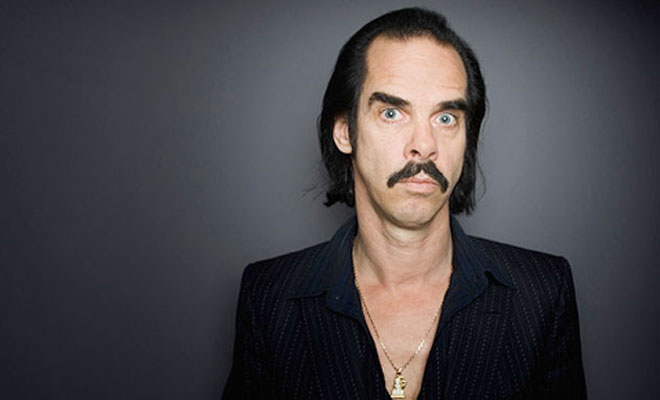 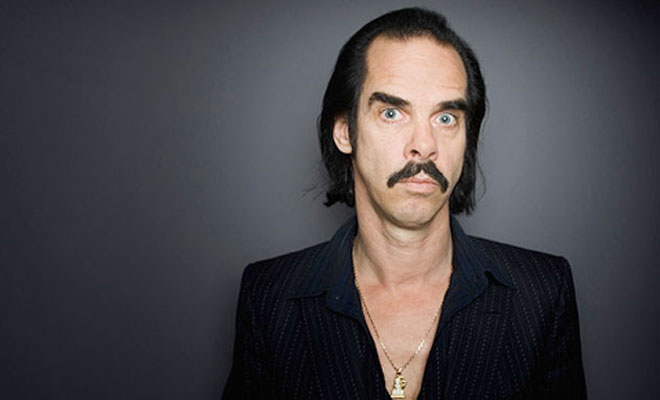 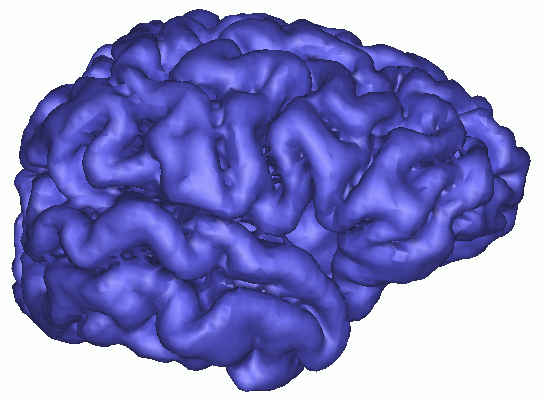 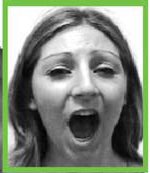 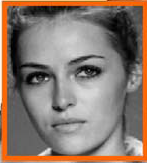 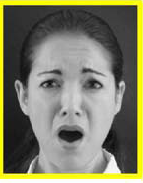 Lip movements
Eye-gaze
Expressions
IFG
STS
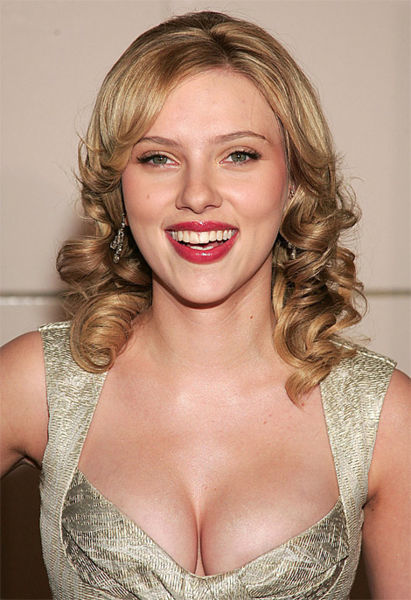 OFC
IOG
AMG
Attractivity
FFA
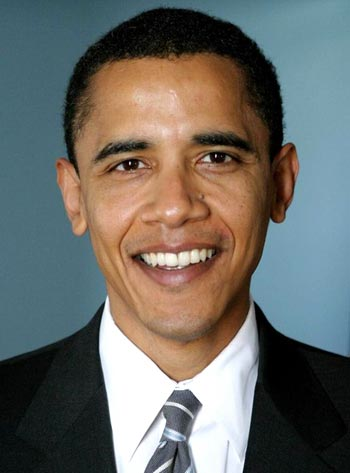 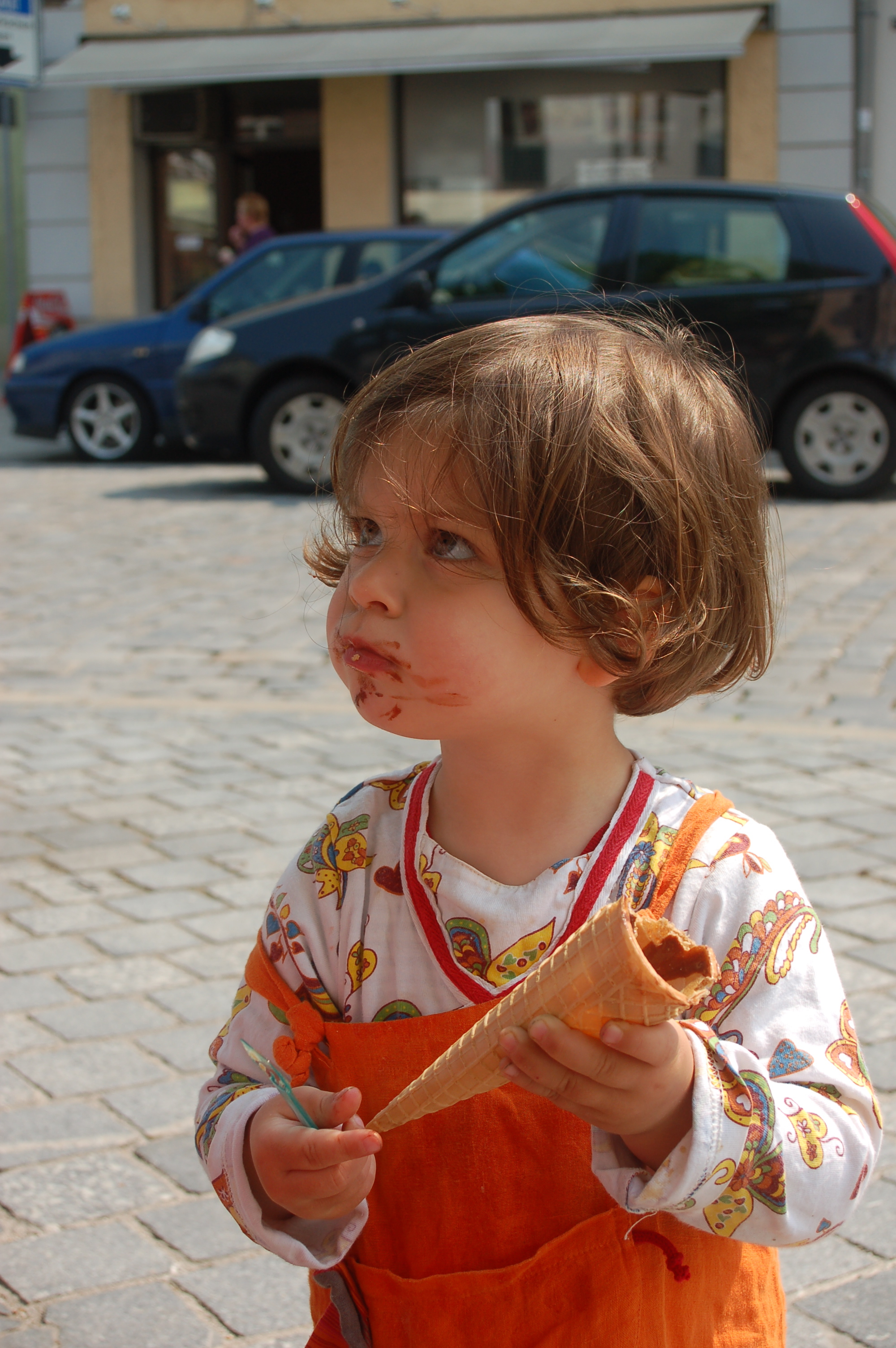 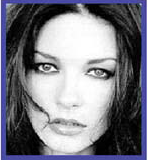 Social
Identity, fame
Image description
Face Network
Zhen and Liu, 2013
EBA- human
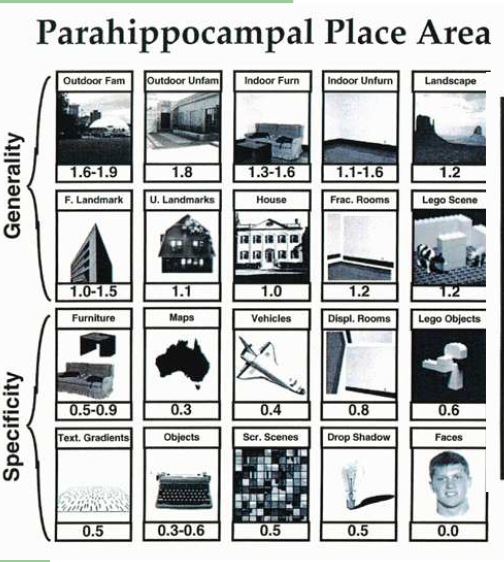 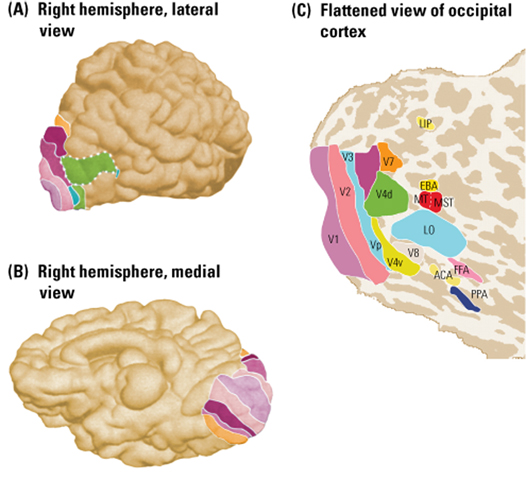 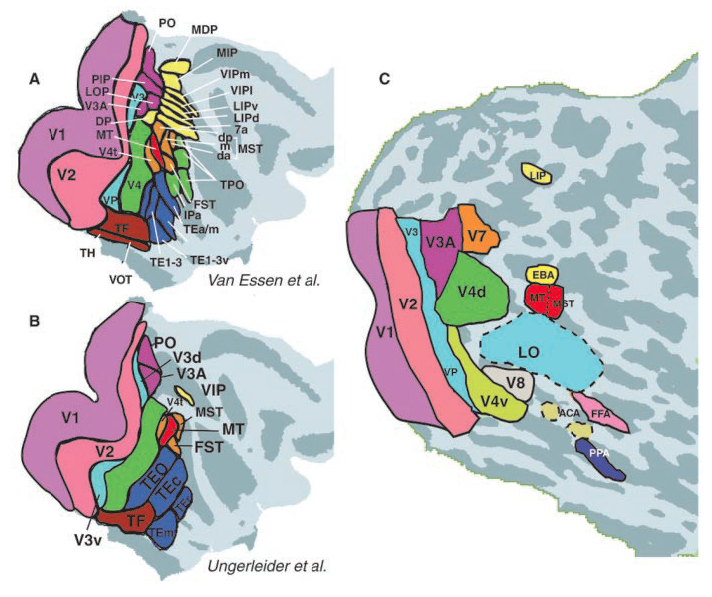 Tootel et al, 2003
LOC- human
Dorsal pathway
MT
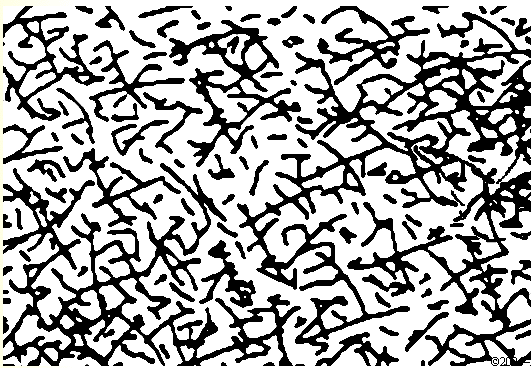 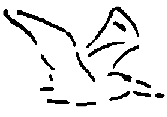 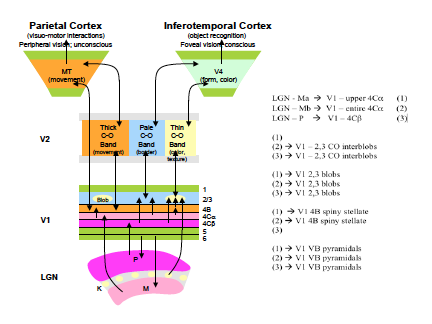 MT
IT
Thick
Pale
Thin
V2
1
2-3
4b
4c-a

4c-b
5
6
V1
M
CGL
K
P
Motion selectivity in V1 and MT
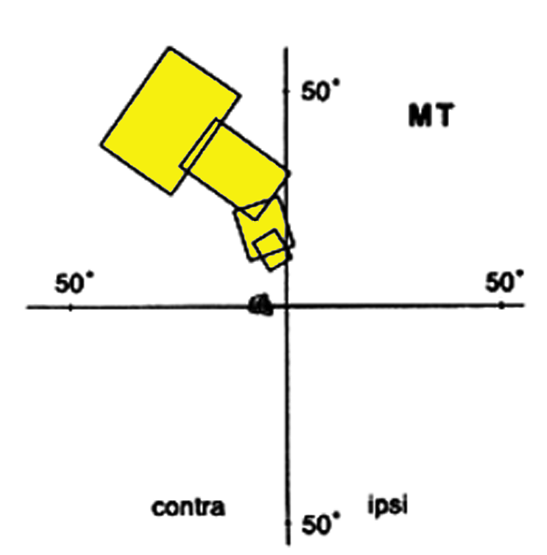 fovea
Receptive Fields in Area MT
MT neurons have medium-sized receptive fields (5-10 fold larger than in V1) which increase with eccentricity.


Contains a coarse retinotopic map of the 
contralateral visual field. 


Most MT neurons are not selective for form 
but are tuned to:
	direction of motion 
	speed of motion 
	binocular disparity (depth)
from Tanaka, 1998
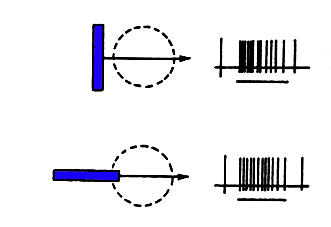 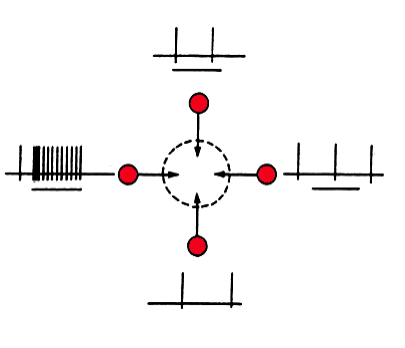 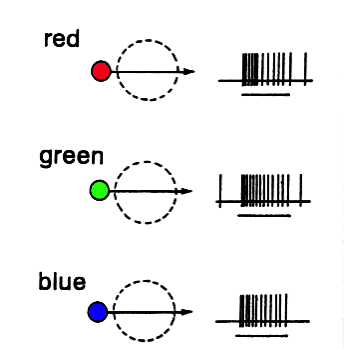 Preferred direction
MT Neurons Are Selective for the Direction of Motion 
but not Color and Orientation
From Tanaka, 1998
A neural model for motion detection
receptors
A
B
D
E
C
F
excitation
inhibition
Direction Selective 
Neuron
the cell will not respond to 
left to right movement
receptors
A
B
D
E
C
F
excitation
inhibition
Direction Selective 
Neuron
the cell will not respond to 
left to right movement
receptors
A
B
D
E
C
F
excitation
inhibition
Direction Selective 
Neuron
the cell will not respond to 
left to right movement
receptors
A
B
D
E
C
F
excitation
X
inhibition
Direction Selective 
Neuron
the cell will not respond to 
left to right movement
receptors
A
B
D
E
C
F
excitation
X
inhibition
Direction Selective 
Neuron
the cell will not respond to 
left to right movement
receptors
A
B
D
E
C
F
excitation
X
X
inhibition
Direction Selective 
Neuron
the cell will not respond to 
left to right movement
receptors
A
B
D
E
C
F
excitation
X
X
X
inhibition
Direction Selective 
Neuron
X
the cell will respond to 
left to right movement
receptors
A
B
D
E
C
F
excitation
inhibition
Direction Selective 
Neuron
X
the cell will respond to 
left to right movement
receptors
A
B
D
E
C
F
excitation
inhibition
Direction Selective 
Neuron
the cell will respond to 
left to right movement
receptors
A
B
D
E
C
F
excitation
inhibition
Direction Selective 
Neuron
the cell will respond to 
left to right movement
receptors
A
B
D
E
C
F
excitation
inhibition
Direction Selective 
Neuron
the cell will respond to 
left to right movement
receptors
A
B
D
E
C
F
excitation
inhibition
Direction Selective 
Neuron
the cell will respond to 
left to right movement
receptors
A
B
D
E
C
F
excitation
inhibition
Direction Selective 
Neuron
the cell will respond to 
 right  to left movement
receptors
A
B
D
E
C
F
excitation
inhibition
Direction Selective 
Neuron
100
MT
75
Percent Selective Neurons (%)
50
V3
25
V1
V2
V4
0
Incidence of Directionally Selective Neurons in Monkey Cortex
Directionally selective neurons are present in several regions of visual cortex 
but are most numerous in area MT
adapted from Felleman & Van Essen (1987)
and  Levitt et al 1997
Aperture problem
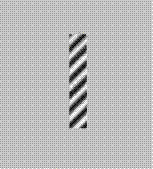 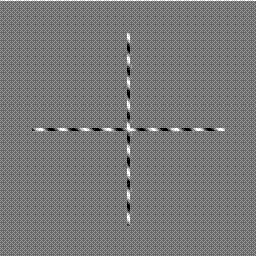 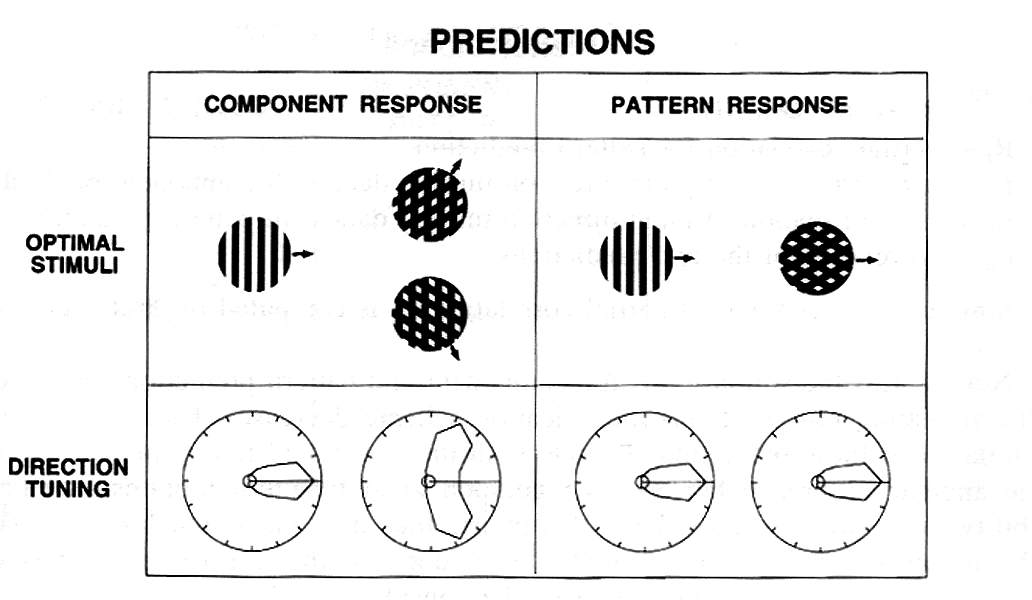 Difference of V1 and MT
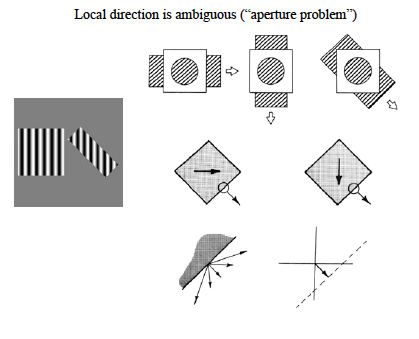 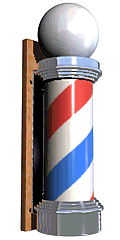 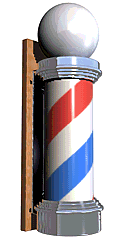 http://www.michaelbach.de/ot/
Huk and Heeger, 2006
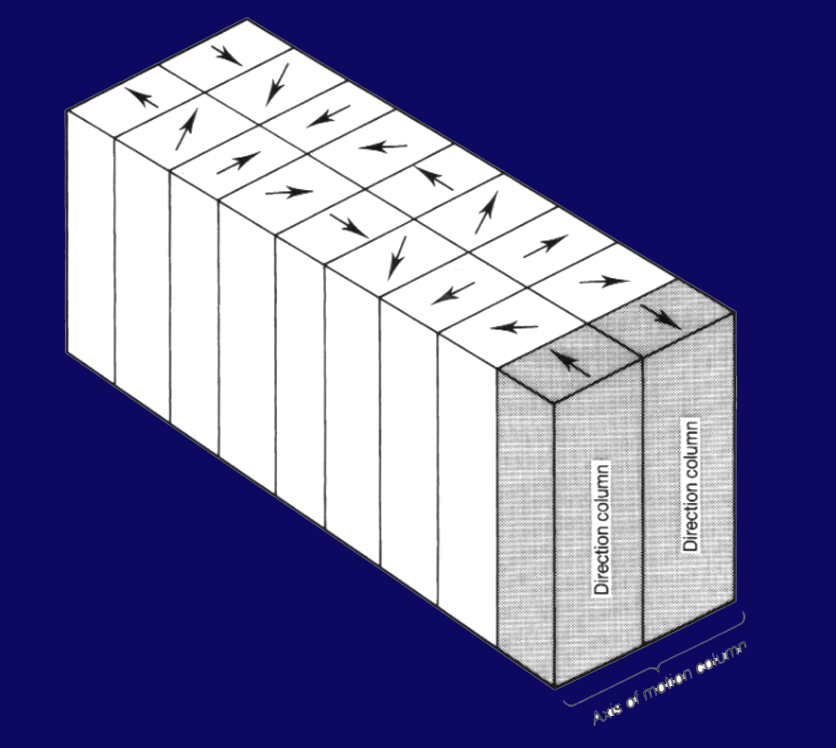 Axis of motion column
MT is columnar
from Albright  et al 1984
Motion aftereffect
http://http://www.georgemather.com/MotionDemos/MAEMP4.html
Motion aftereffect
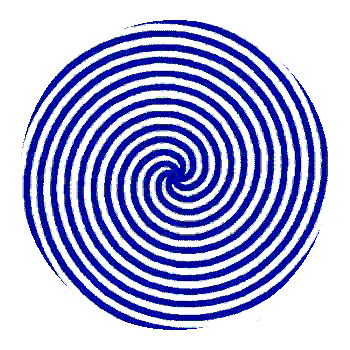 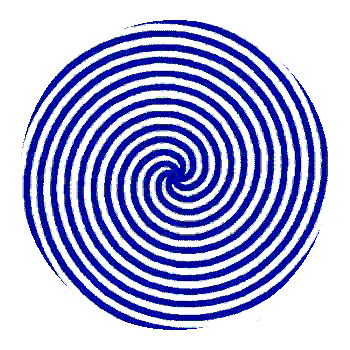 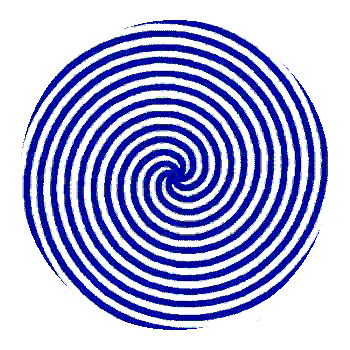 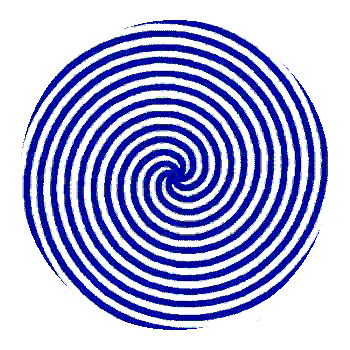 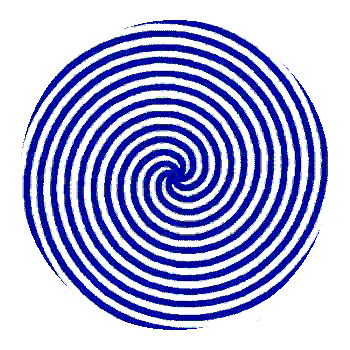 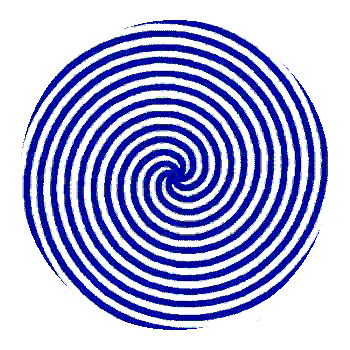 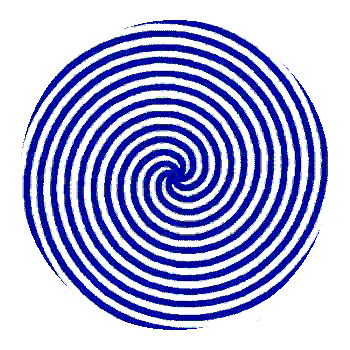 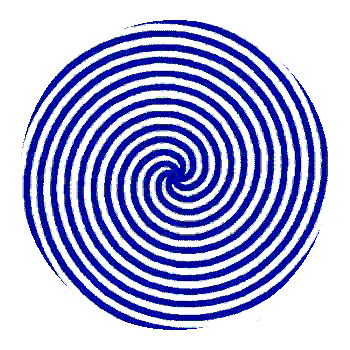 Aristotheles b(cca. 350 BC) Parva Naturalia.
Addams, R. (1834). An account of a peculiar  optical phenomenon seen after having looked at a moving body. London and Edinburgh  Philosophical Magazine and Journal of Science, 5, 373–374
[Speaker Notes: Erre a legjobb példát az ún. Adaptáció után létrejött utóhatások adják: a legismertebb esetben (mozgási utóhatás) pl. hosszabb ideig nézve az adott irányba mozgó felszínt az egyébként statikus képet ellentétes irányban mozgónak fogjuk látni. 
Ilyenkora fizikai inger nem változik, az érzékelt élmény mégis más lesz.]
Coherence
100
Monkey  240
100%
90
Percent Correct (%)
80
50%
70
Threshold
60
4
5
6
7
8
9
10
20
25%
Motion Coherence (%)
Measuring Complex Motion Perception
Slide from T. Pasternak
Neural response
Behaviour
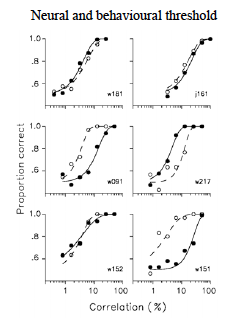 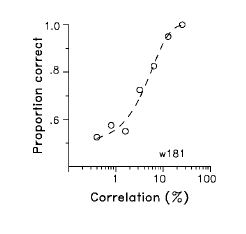 Slide from T. Pasternak
Properties of MT neurons
MT contains representation of the contralateral receptive field 
receptive fields are localized and increase with eccentricity 

Most MT neurons are selective for direction & speed of stimulus motion

Directionally selective neurons are organized in columns

Responses of MT neurons are  strongly modulated by stimuli placed 
	in the surround (relative motion)

MT neurons respond to relatively low spatial frequency, have high
	contrast sensitivity and are broadly tuned to temporal frequency

Spatial limits of MT receptive fields increase with eccentricity

MT neurons are capable of integrating local motion vectors

Many properties of MT neurons parallel perceptual phenomena

Signals provided by MT neurons are used in the performance of motion tasks
MST
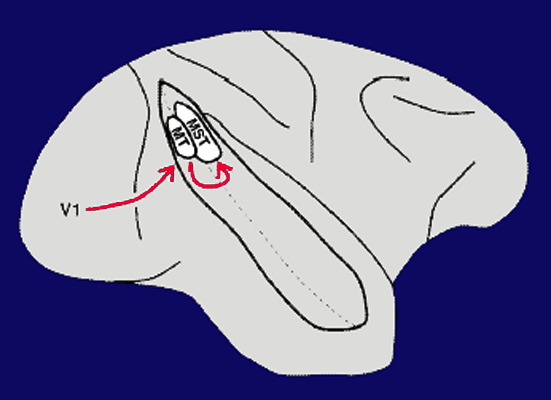 Receptive Fields in Area MST
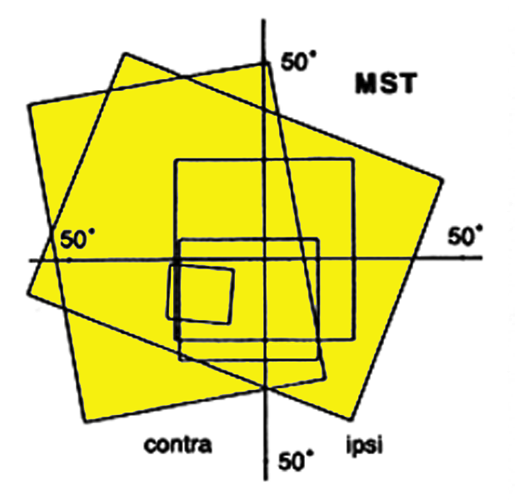 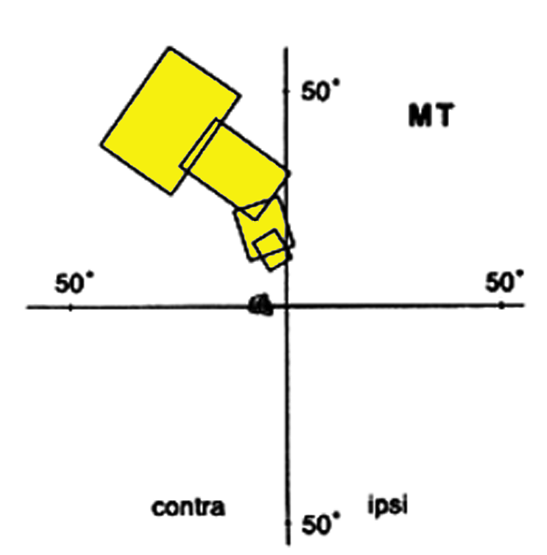 Receptive fields in MST are larger than those in MT and include the fovea
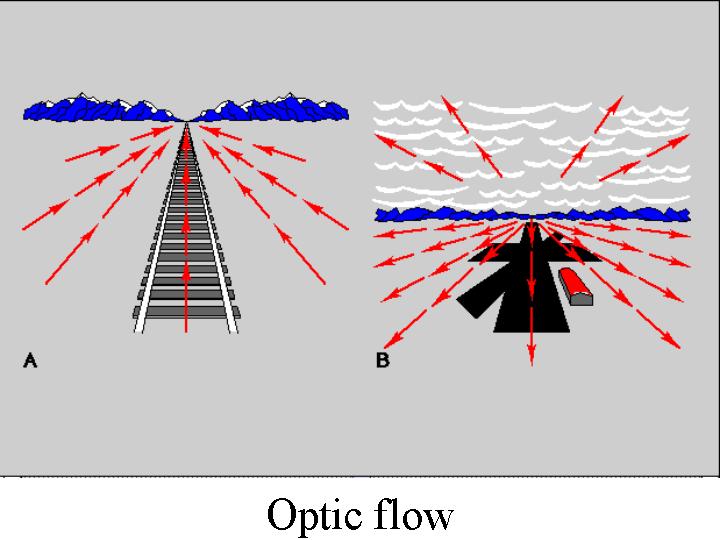 Optic flow
MST is sensitive to optic flow
Human MT (hMT+)
dAvossa et al, 2007
Akinetopsia
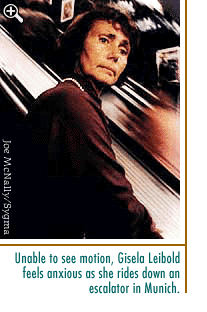 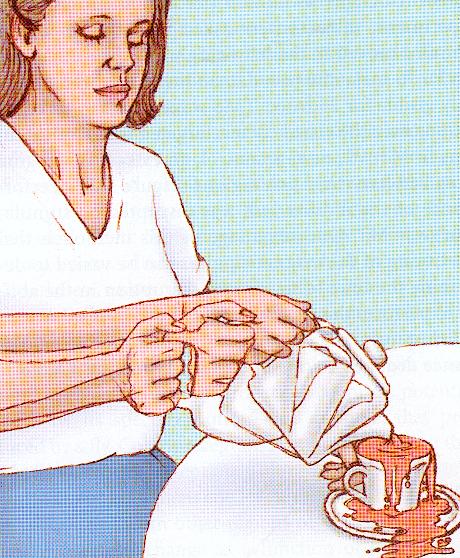 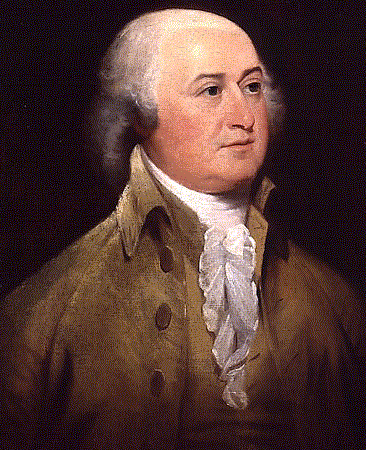 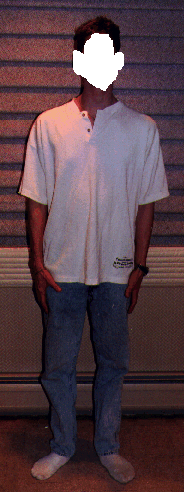 Akinetopsia J. Zihl. (LMU)
prosopagnosia
Posterior parietal cortex
Attention
Coordinate transformation
Multimodal
Intentions
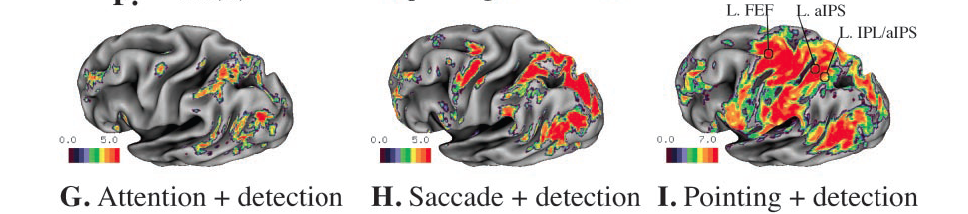 Astafiev et al, 2003
What are the units of attentional selection?
Does attention select:

Location
Objects
Features

Note: These are not mutually exclusive.
[Speaker Notes: Test: when you try to select a particular feature at particular location, what else comes along fo the ride?

Other features at same location  location
Other features in the same object  object
Other stimuli sharing the same features  features

Neural responses good to answer this question]
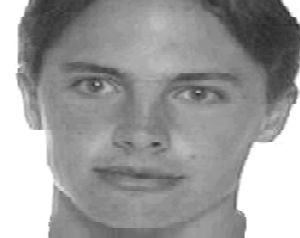 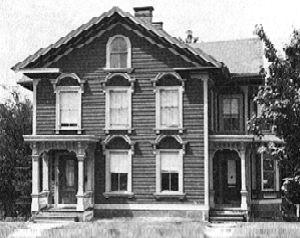 What are the units of attentional selection? Location
PREDICTION OF LOCATION-BASED ATTENTION:
All the visual information at the attended location will be enhanced, whether task-relevant or not.

For example, in this stimulus:
[Speaker Notes: attention to red oval >> enhancement of representation of face
attention to green oval >> enhancement of representation of house
•stimuli like this appear for 160 ms, once every 2 sec in a random order 
•Ss fixate the center dot; attend to the red oval or green oval (cued by block)
• Ss report orientation of attended oval
• faces and houses are never task relevant
• all stimulus conditions randomly interleaved]
What are the units of attentional selection? Location
Downing and Kanwisher (2001)
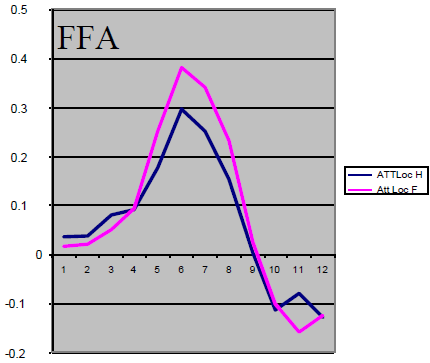 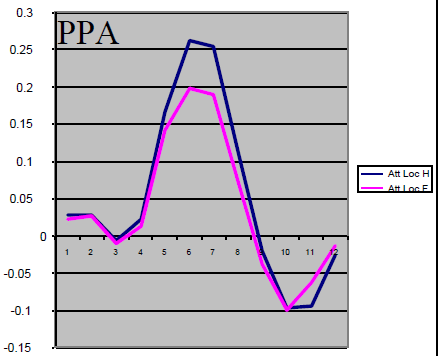 What are the units of attentional selection? Objects
PREDICTION OF OBJECT-BASED ATTENTION:
All the visual attributes of the attended object will be enhanced, whether task-relevant or not. 
For example, in this stimulus:




faces moves back and forth 
(motion)
house remains stationary and is 
slightly off center (position)
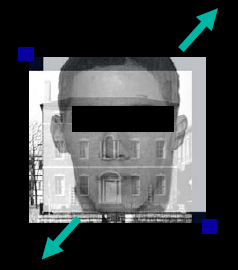 [Speaker Notes: attention to motion >> enhancement of representation of face attention to position >> enhancement of representation of house

stimuli like this appear for 200 ms, once every 2 sec 
•either face moves,or house moves in a random order
•Ss fixate the center dot; attend to motion or position (cued by block)
• faces and houses never task relevant
• all visual features are superimposed in the same location]
What are the units of attentional selection? Objects
O’Craven, Downing & Kanwisher (1999)
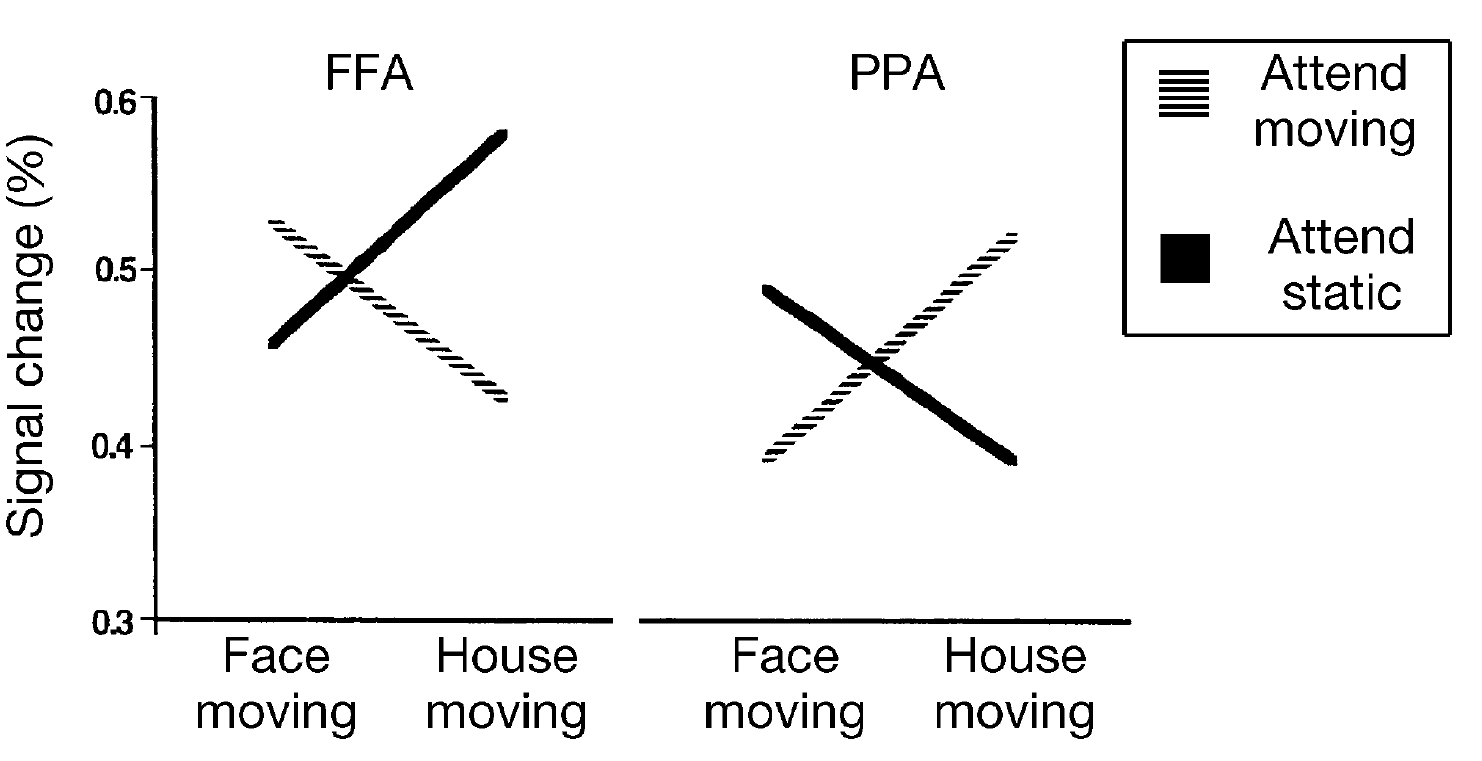 What are the units of attentional selection? FEATURES
PREDICTION OF FEATURE-BASED ATTENTION:
Attention to a given feature in a given location will enhance responses of that same feature elsewhere in the visual field
For example in this 
stimulus:


Subjects need to indicate
Which stimulus has the 
faster motion
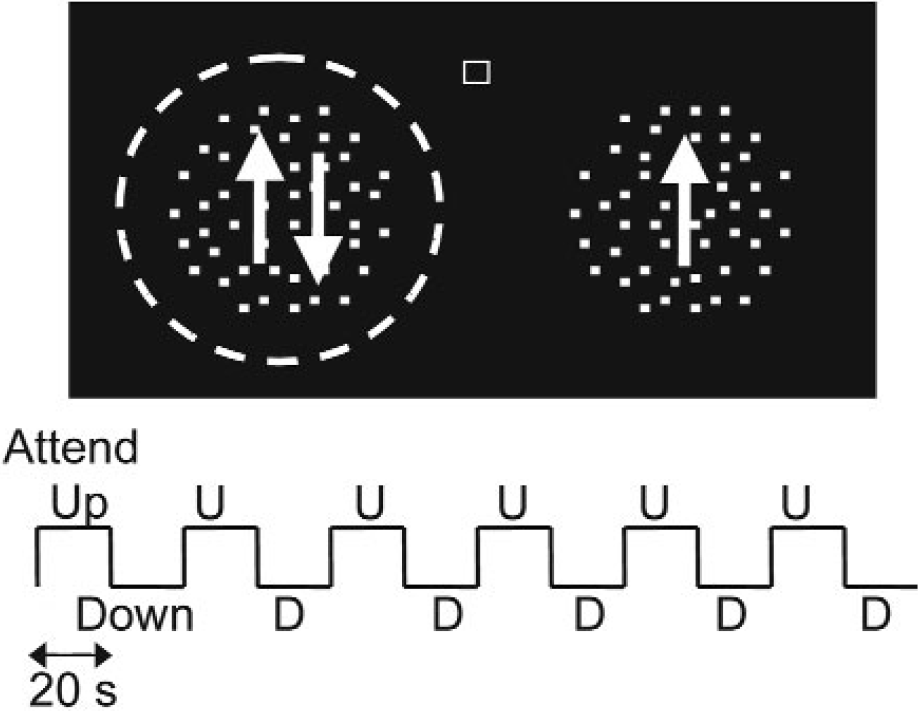 What are the units of attentional selection? Features
Saenz et al. 2002
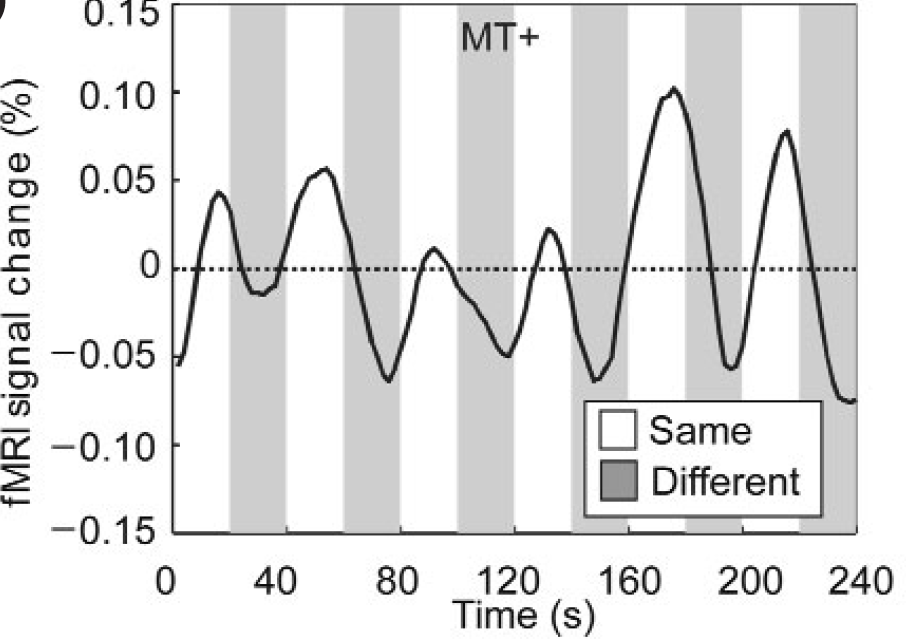 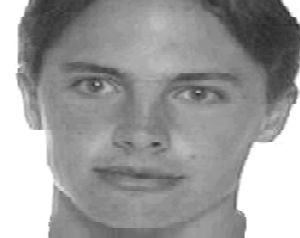 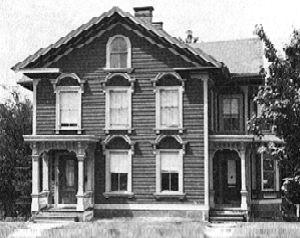 What are the units of attentional selection?
locations?
enhancement of irrelevant
information at the same location


objects? 
enhancement of irrelevant 
attributes of target object


features?
enhancement of irrelevant 
objects sharing features with the 
target object.
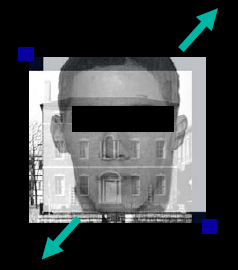 Duncan & Desimone’s “biased competition” model:	
stimuli with common object, location, or feature “stick together” in the competition.
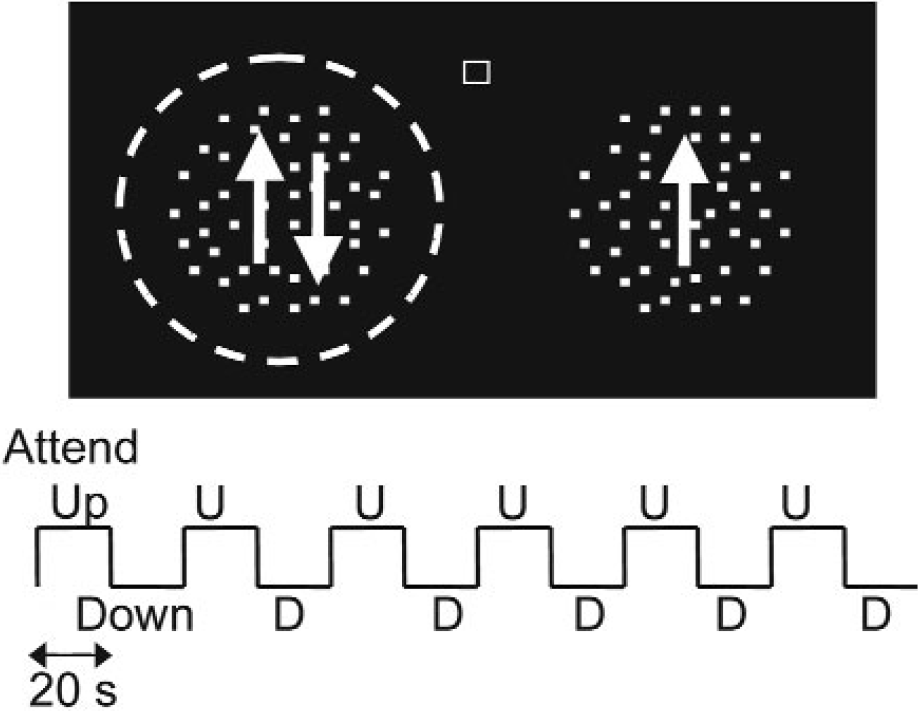 Did you want to study vision?
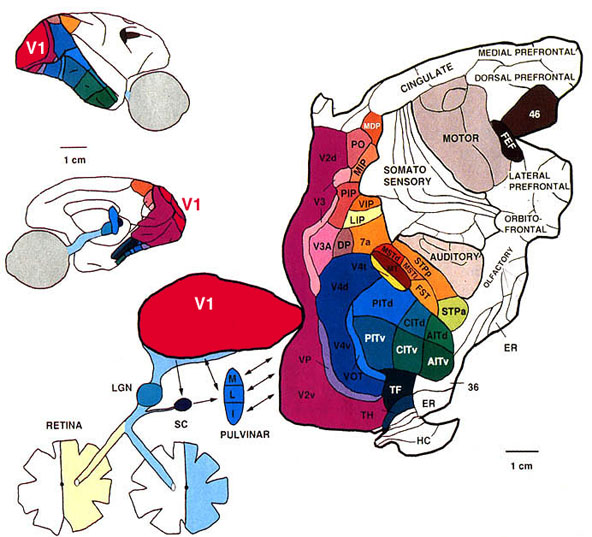 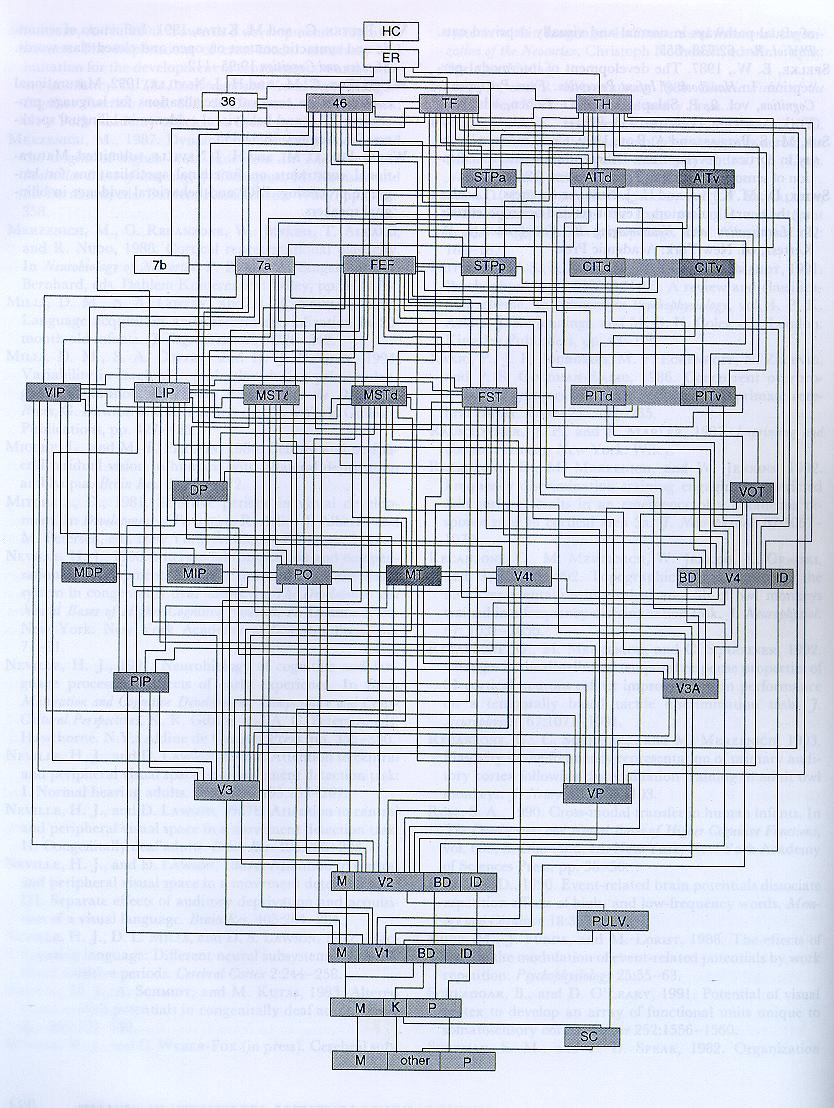